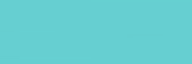 MioTech
Innovate for a Sustainable Future
01
Products & Services
Products & Services
Full Suite of Sustainability Solutions
Individual Carbon Footprint
Corporate Engagement
Net Zero Consulting
Carbon & Energy Asset Management
Emissions Monitoring System
Indices
Pre-IPO Sustainability Advisory
Methodology, Ratings & Data
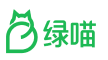 04
03
01
02
Green Community
Capital Markets
ESG
CarbO₂n
Financial Institutions & Investors
Corporates & Supply Chain
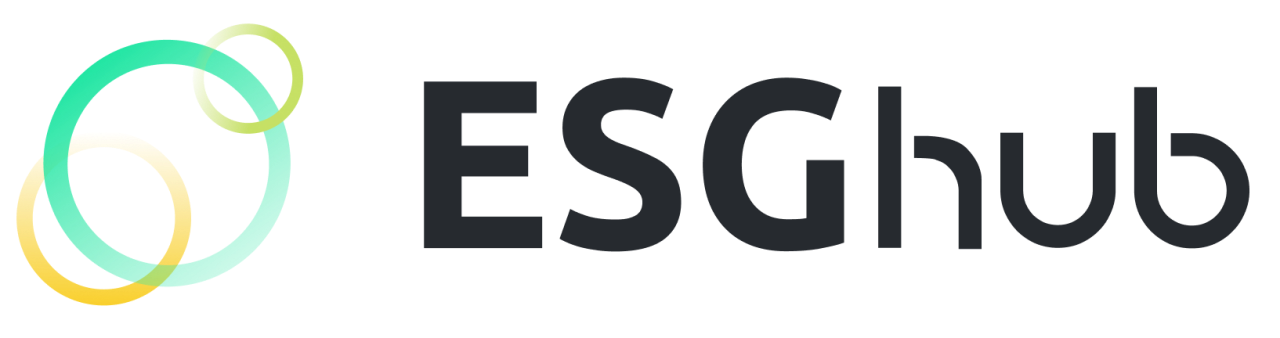 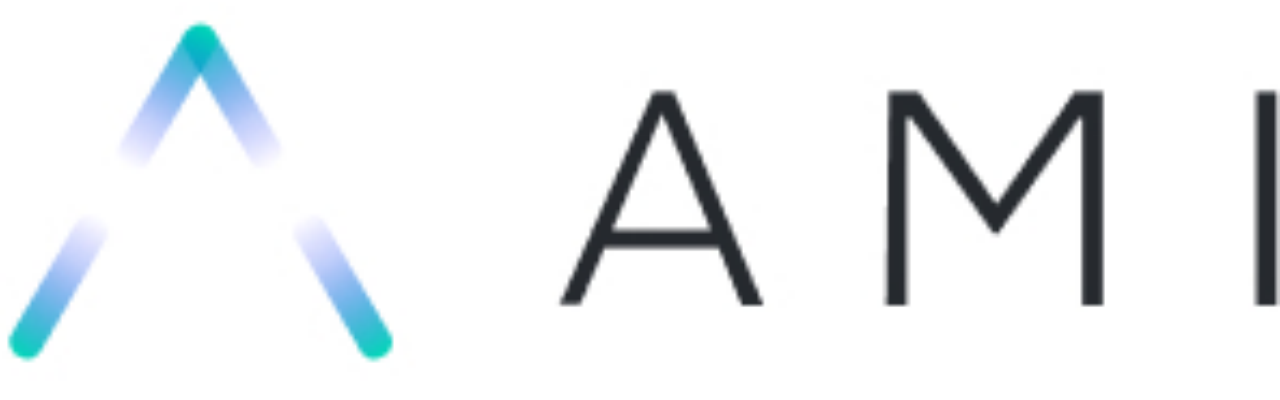 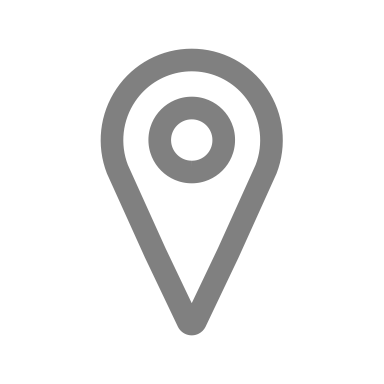 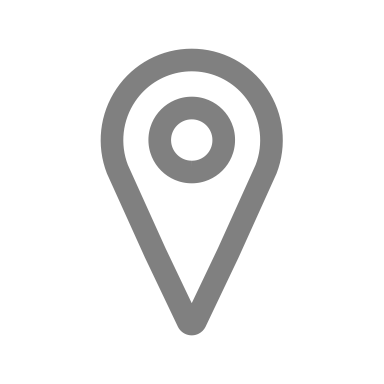 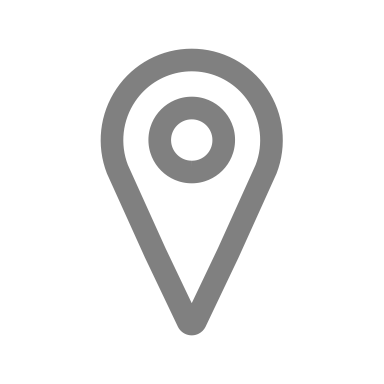 Hong Kong+Singapore+Shanghai+Beijing
Hong Kong+Singapore+Shanghai+Beijing
China
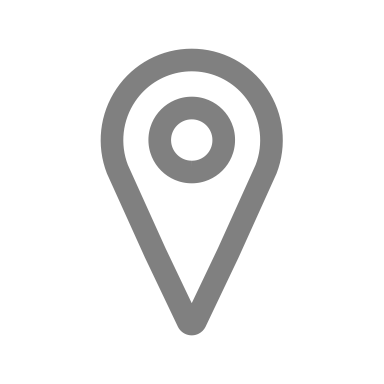 Hong Kong+Singapore+Shanghai+Beijing
01 ESG
Corporates & Supply Chain
Collect ESG data across subsidiaries, business units,and supply chain.
Analyze ESG performanceand benchmark against industry peers.
Establishing ESG ManagementPolicies and Infrastructure
ESG Trainingand Investor Relations
Share or request ESG disclosures with key stakeholders.
Report & comply with regulator or international standards.
Engage third-party ESG services.
Connect with industry players.
Climate Change Responseand ESG Goal-setting
Capital MarketESG Performance and Financing
—For Corporations
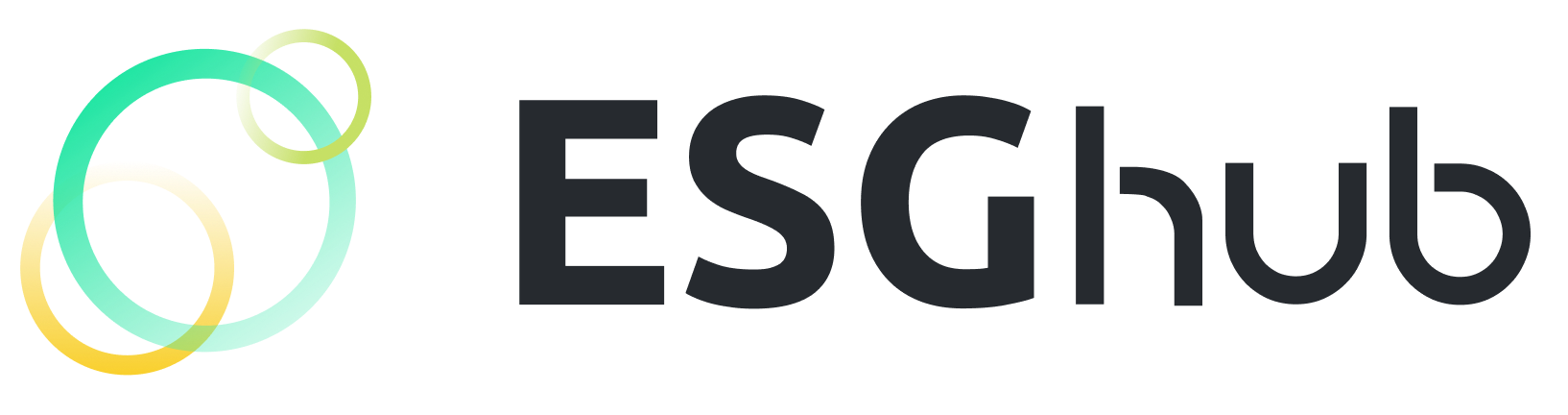 World’s leading ESG network
ESG Consultancy Services
Clear, Comparable, Consistent ESG Disclosure
Level Up Your ESG Performance
ESG and CorporateSocial Responsibility Disclosure
Green financial, Responsible Investing, and Supply-chain ESG Due Diligence
01
04
02
05
06
03
02 CarbO2n
Carbon & Energy Management
Net Zero Consulting
Emissions Monitoring
Carbon 
Asset Management
Decarbonization
01 Product Lifecycle Analysis
02 Energy-optimizing materials
03 Develop GHG and Energy infrastructure
01 Develop Carbon Credits
02 Trade Carbon Credits
01 Real-time IoT data capture
02 Intuitive MRV system
03 AI-enabled analytics
01 Carbon Footprint Analysis
02 Climate Transition Feasibility & Strategy
03 Net Zero Due Diligence and Road mapping
04 Implementation
Net Zero Consulting
Emissions Monitoring
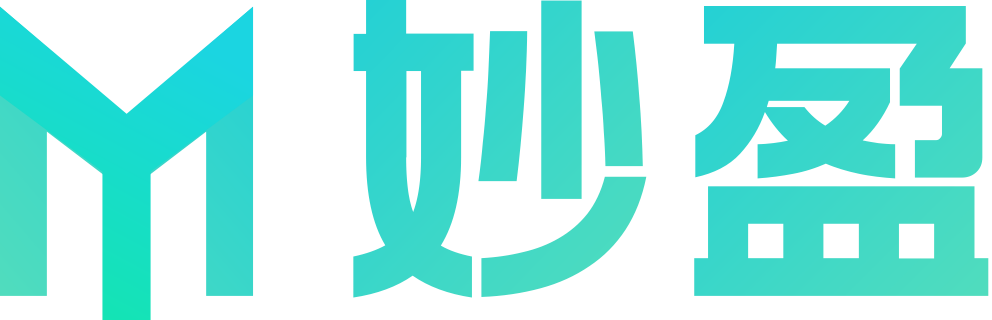 Decarbonization
Carbon Asset Management
03 Green Community
mio App
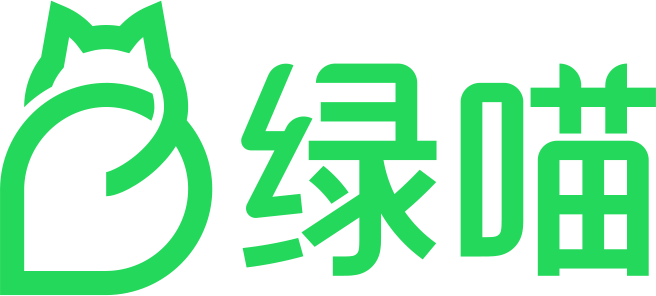 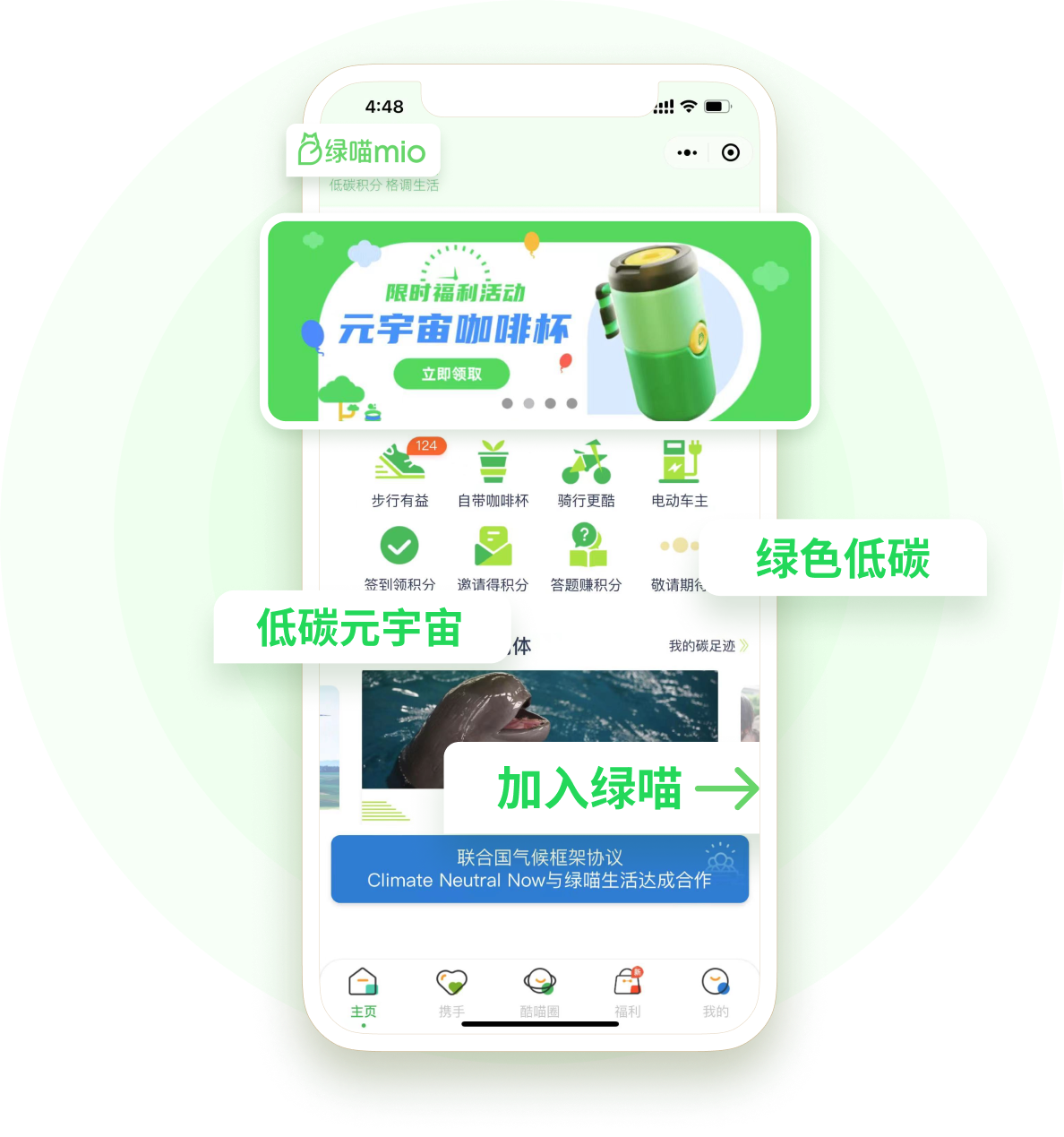 01.
mio Points & Rewards
Gamifies green living by incentivizing sustainable choices.
02.
Low-carbon Advocacy
Community Participation
Promote greener, cleaner consumer choices
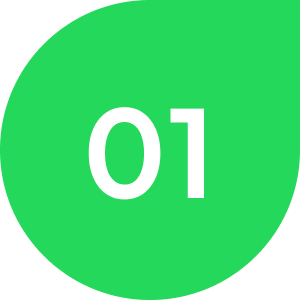 03.
Community Engagement
Corporate Engagement
Stimulate top-down corporate social responsibility participation
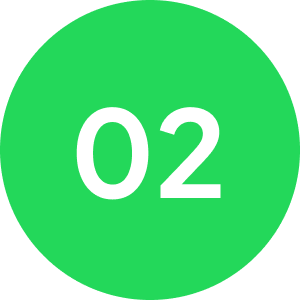 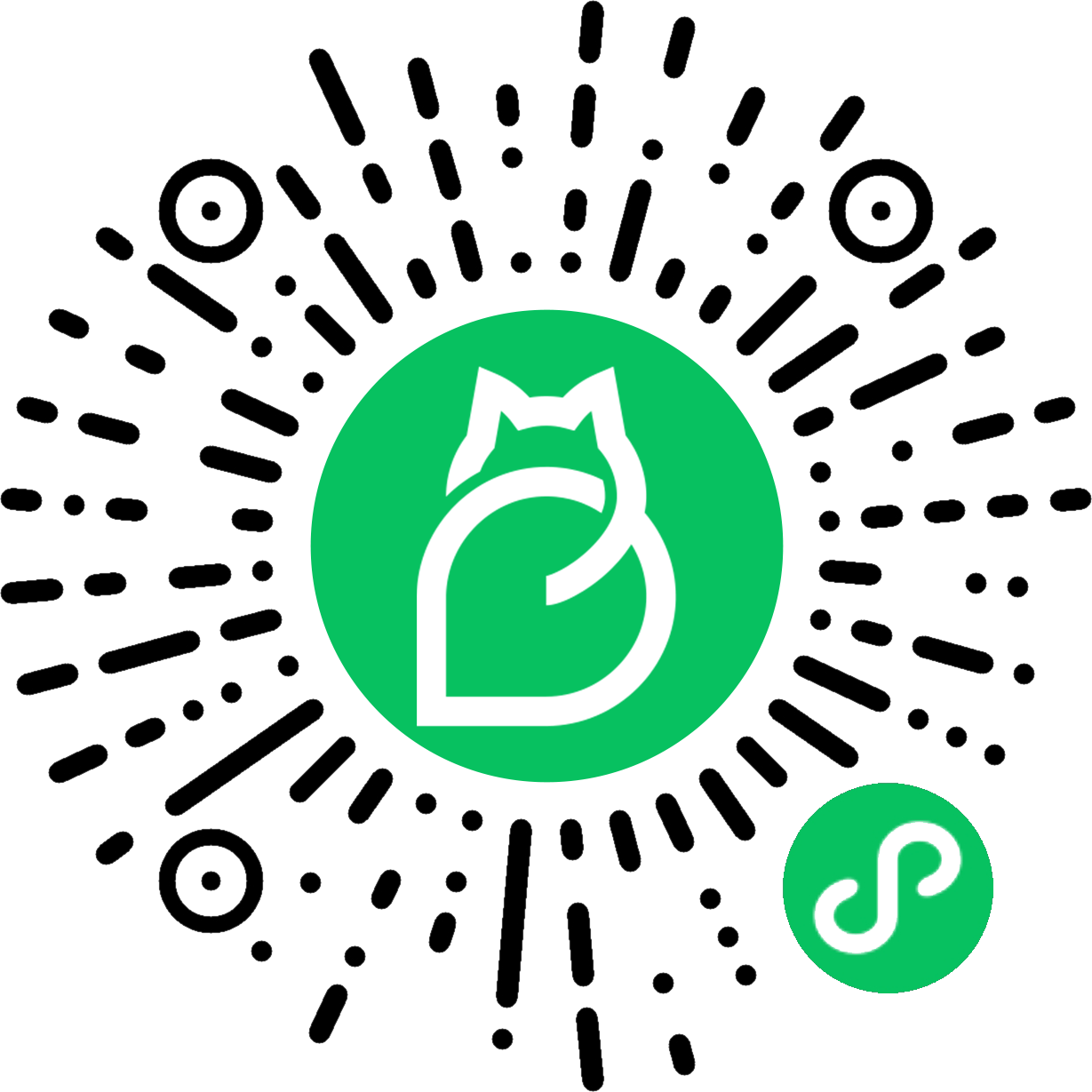 04.
Corporate Challenges
Social Inclusion
Construct eco-conscious communities
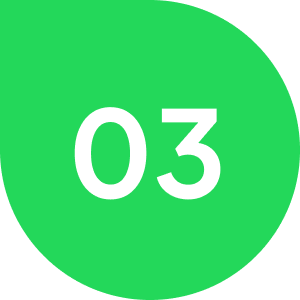 05.
mio Carbon Calculator
02
Client Testimonials
Client Testimonials
ESG Data Management Platform
MioTech Solutions for Anta
Manage its ESG data in a more efficient and effective way
Compare ESG performance to peers across industries and geographies. 
Identify best practices, improvement opportunities, and detect market trends and risks.
Increase data accuracy, quality and traceability, and prepare for ESG data audit. 
Visualize data, establish ESG roadmap and help with operational strategies
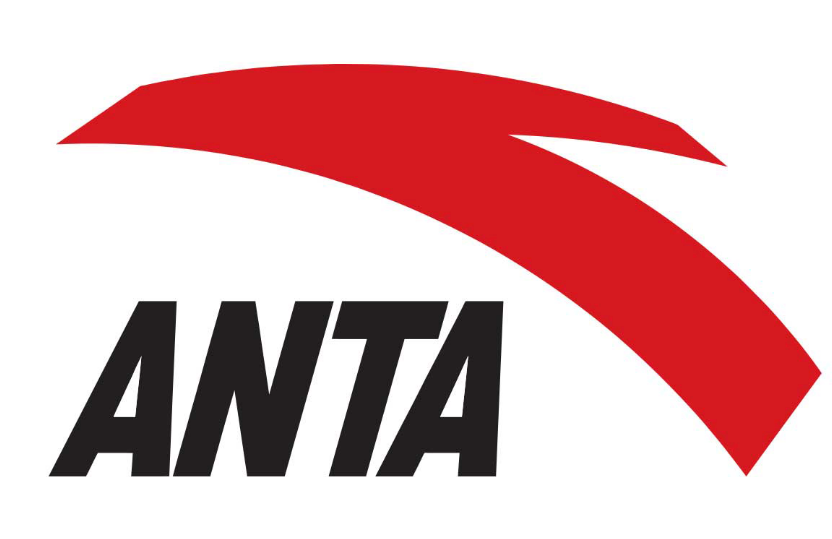 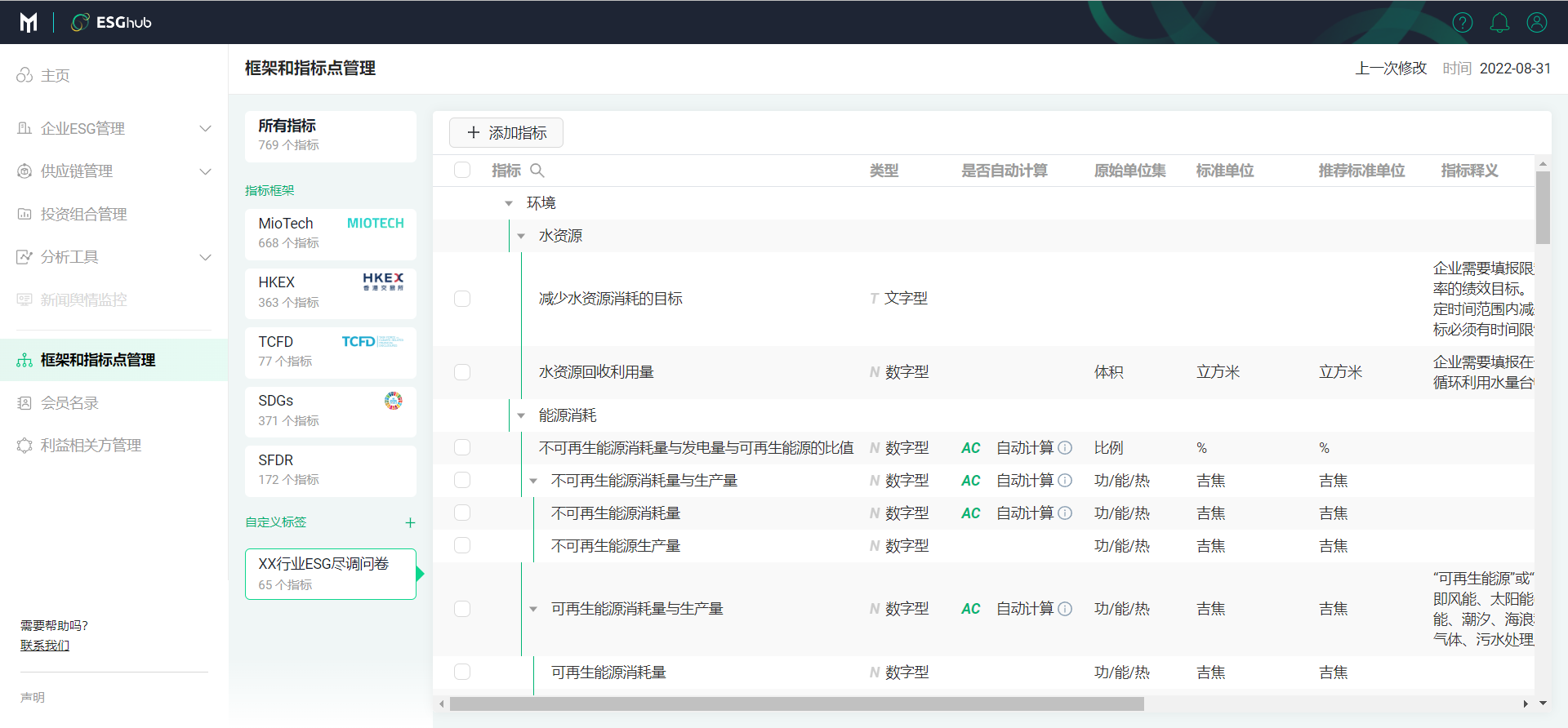 World’s leading ESG platform in data management, visualization, reporting, benchmarking and connecting
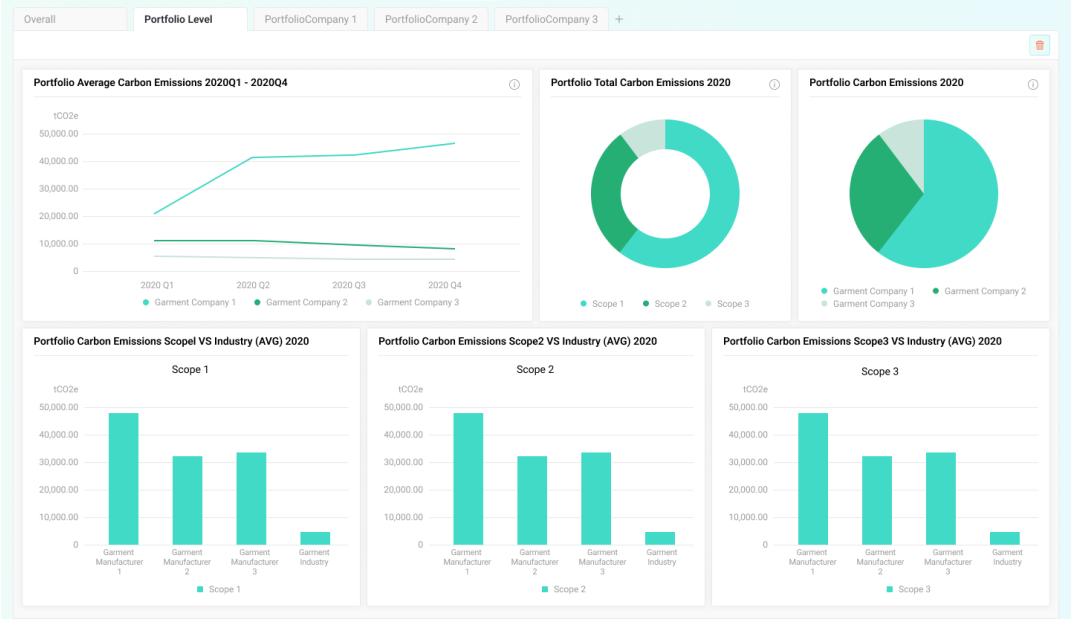 Client Testimonials
ESG Consulting + Product Carbon Lifecycle Analysis
We look forward to continuing our partnership with MioTech in carbon emissions reduction.  Today, sustainable business practices is essential for companies, the wider industry, and society.
——Kelvin Qian, ATRENEW Vice President
MioTech Solutions for ATRENEW
MioTech’s expert consulting team supported ATRENEW to publish their "2021 Environmental, Social and Governance Report.”
Adopted MioTech’s product life-cycle analysis to quantify carbon emissions reduced per recycled smartphone. 
Utilized MioTech’s circular footprint calculation formula to estimate overall emissions reduction of smartphone recycling, shown to be 460,000 tons in 2021 – equivalent to 230 million sqm of urban forests.
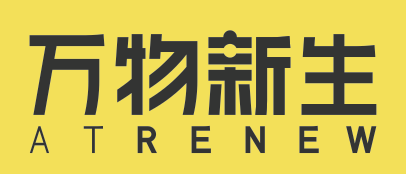 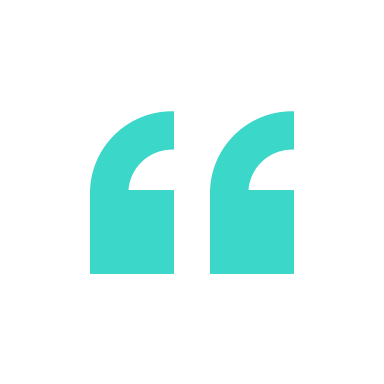 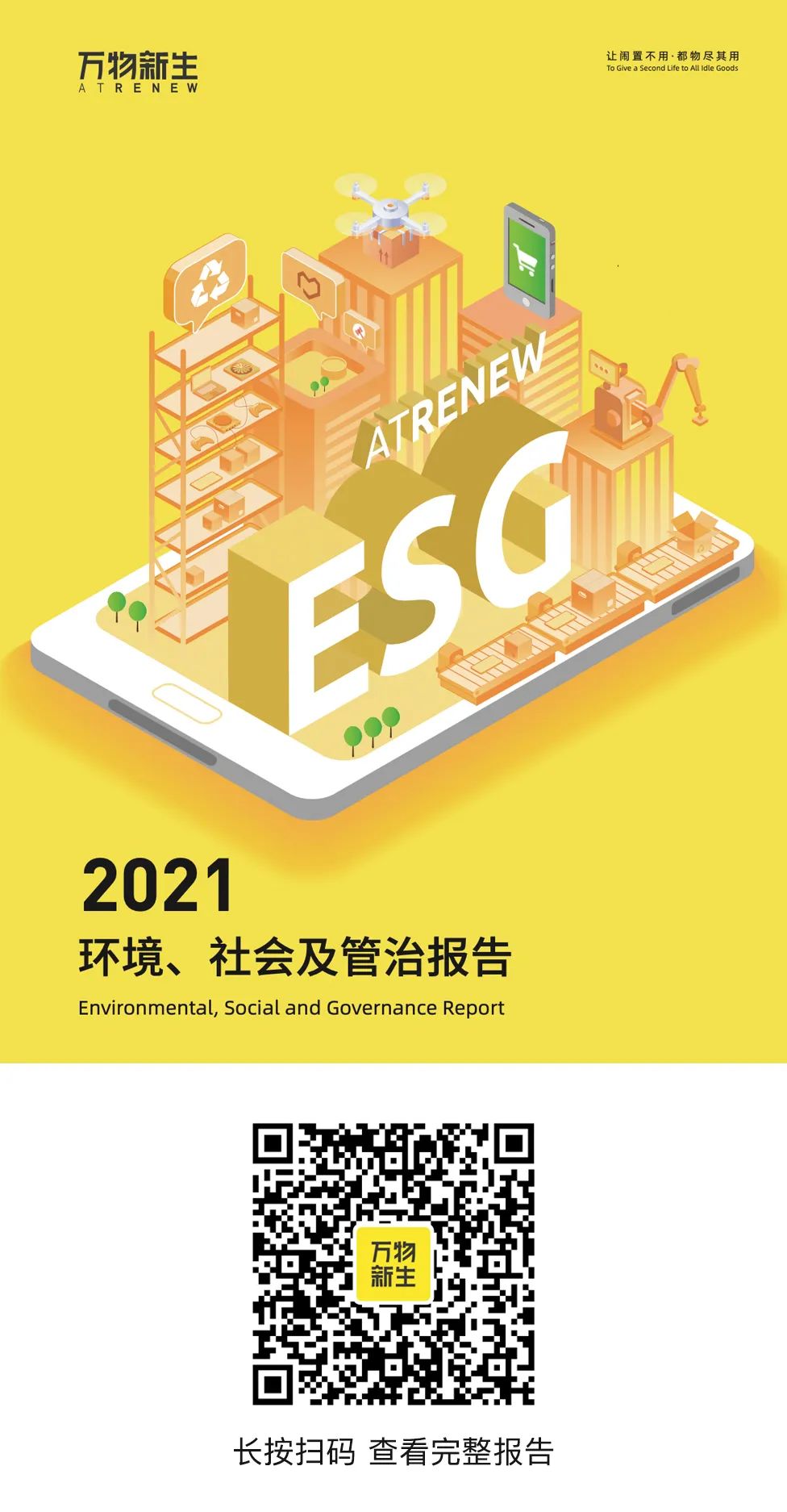 Client Testimonials
Sustainable Property Management
MioTech Solutions for Shanghai Tower
Estimate carbon emissions
Emission reduction solutions tailored towards local and regulatory standards
Comply with disclosure requirements
Formulate net-zero roadmap
Shanghai Tower, China’s first skyscraper, has industry-leading green infrastructure. Our strategic partnership with MioTech enables us to meet our low-carbon objectives and formulate our long-term sustainability vision.
——Sun Jun, Director of Engineering for Shanghai Tower
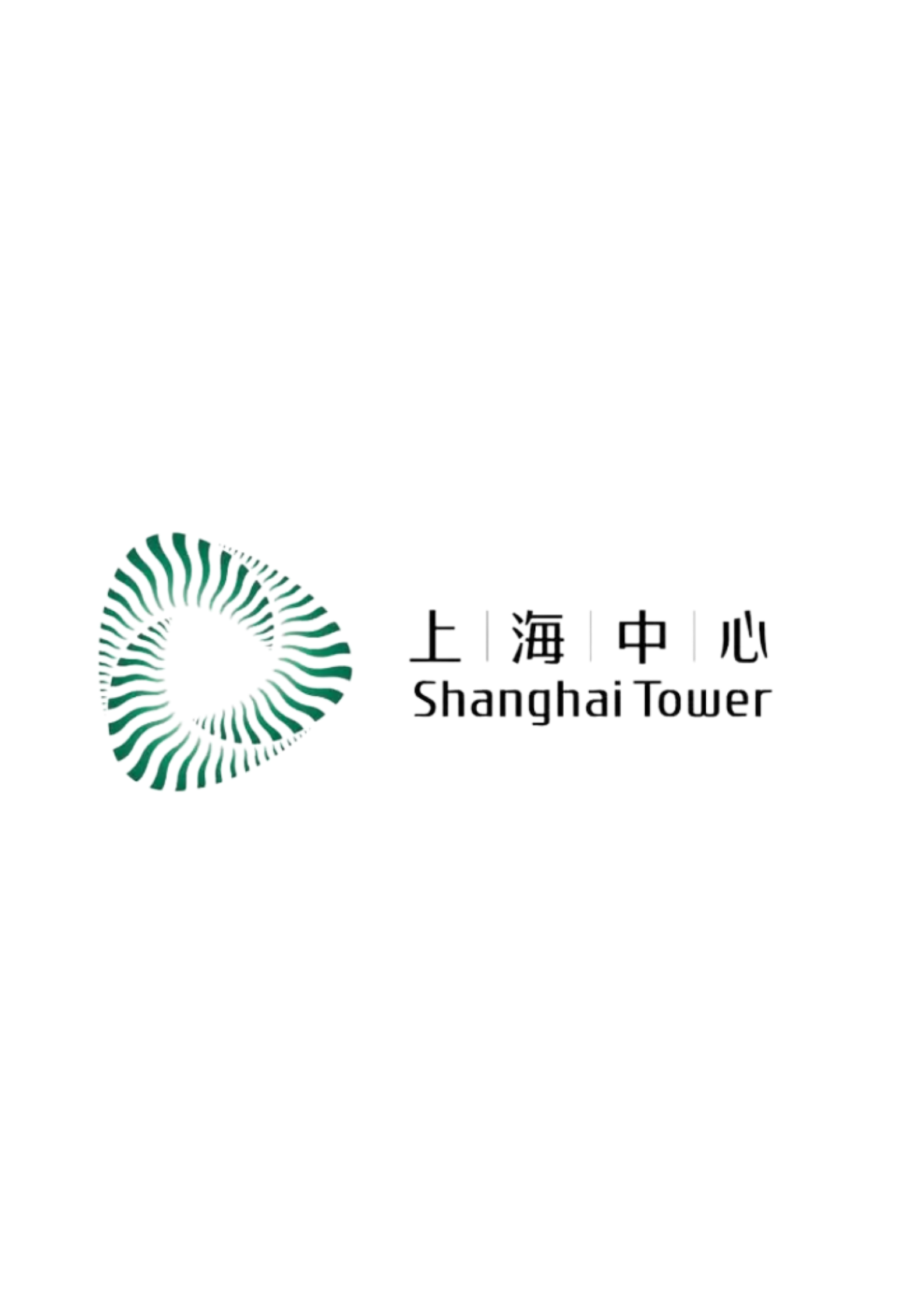 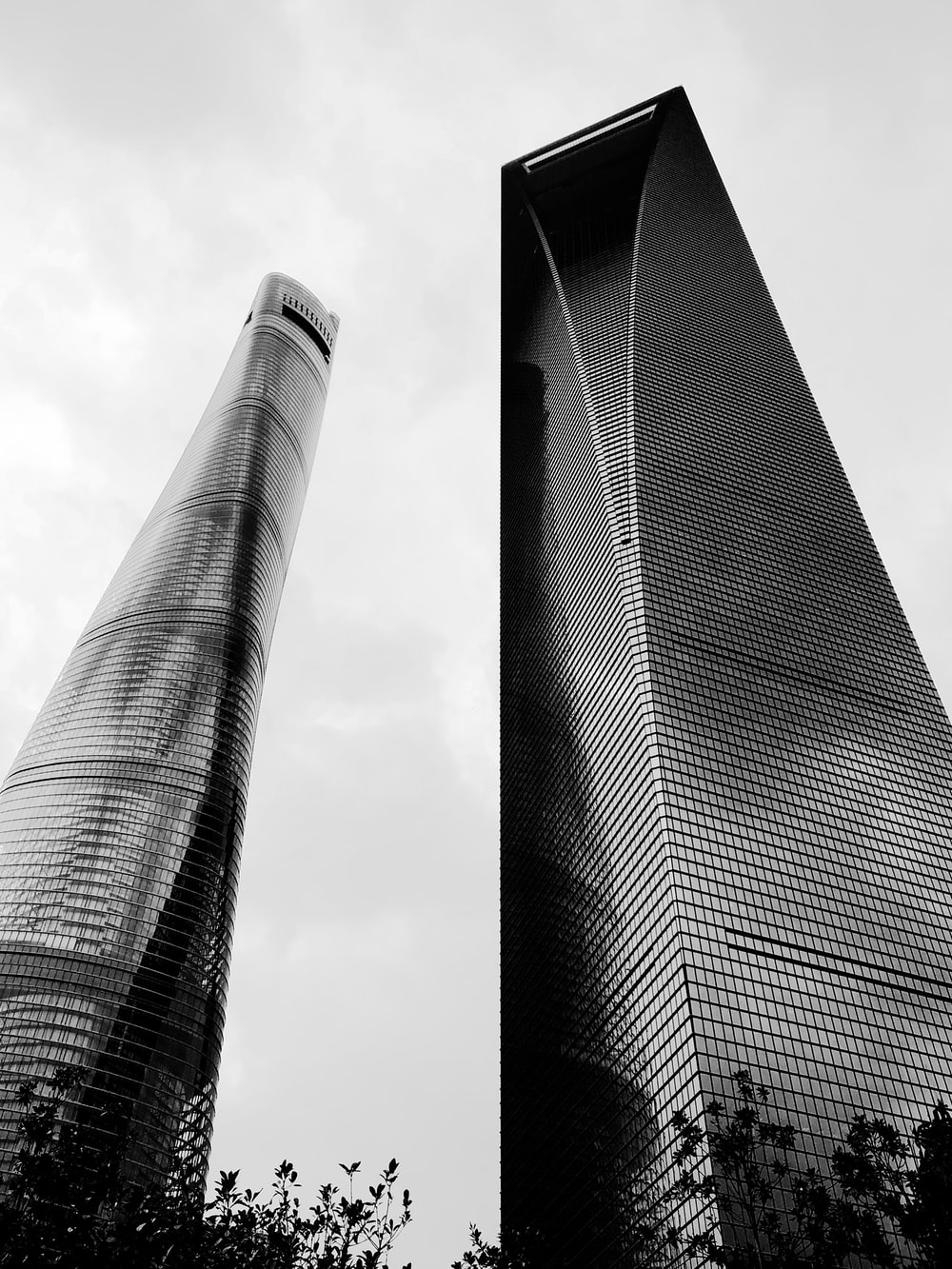 Shanghai Tower, one of China’s first eco-conscious offices, has signed a strategic partnership agreement with MioTech to improve sustainability practices.
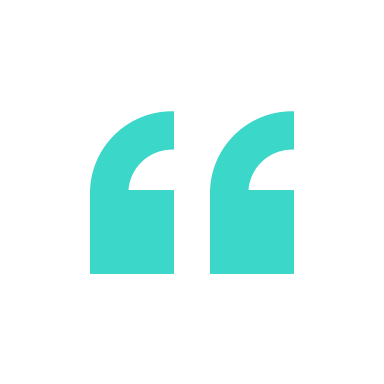 Client Testimonials
Carbon Asset Management
Carbon Inventory
MioTech provided:
Carbon inventory due diligence
Carbon footprint analysis
Carbon credit development solutions
Intelligent Energy Management
Our strategic partnership has not only enabled us to develop innovative operation models with technological improvements but also conduct industry-leading research in GHG emissions reduction.
————Xue Tingting, Chief Operating Officer
Carbon Footprint Analysis
Carbon Credit Development
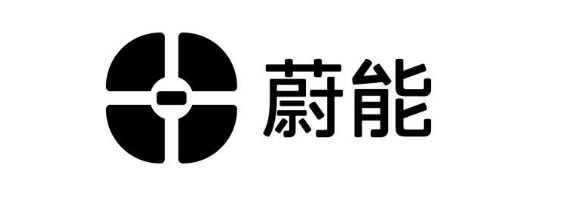 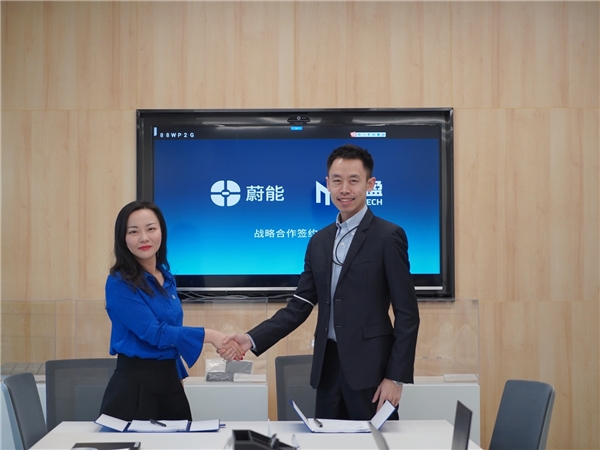 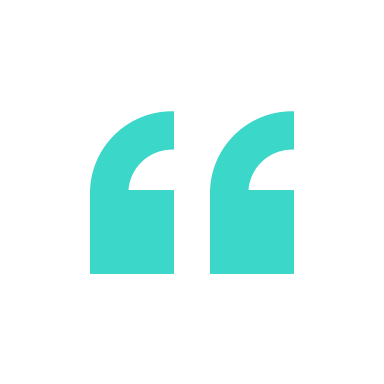 MioTech
Innovate for a Sustainable Future